CMPE 152: Compiler DesignFebruary 4 Class Meeting
Department of Computer EngineeringSan Jose State UniversitySpring 2021Instructor: Ron Mak
www.cs.sjsu.edu/~mak
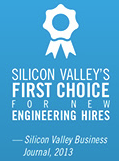 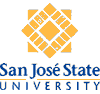 1
Teams?
2
TO:
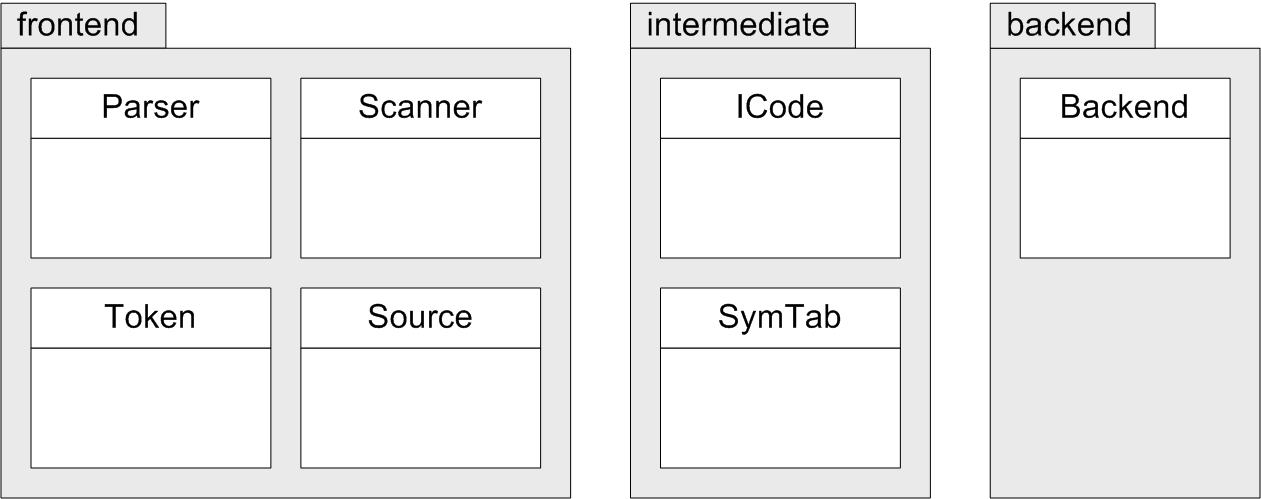 Three C++ Namespaces
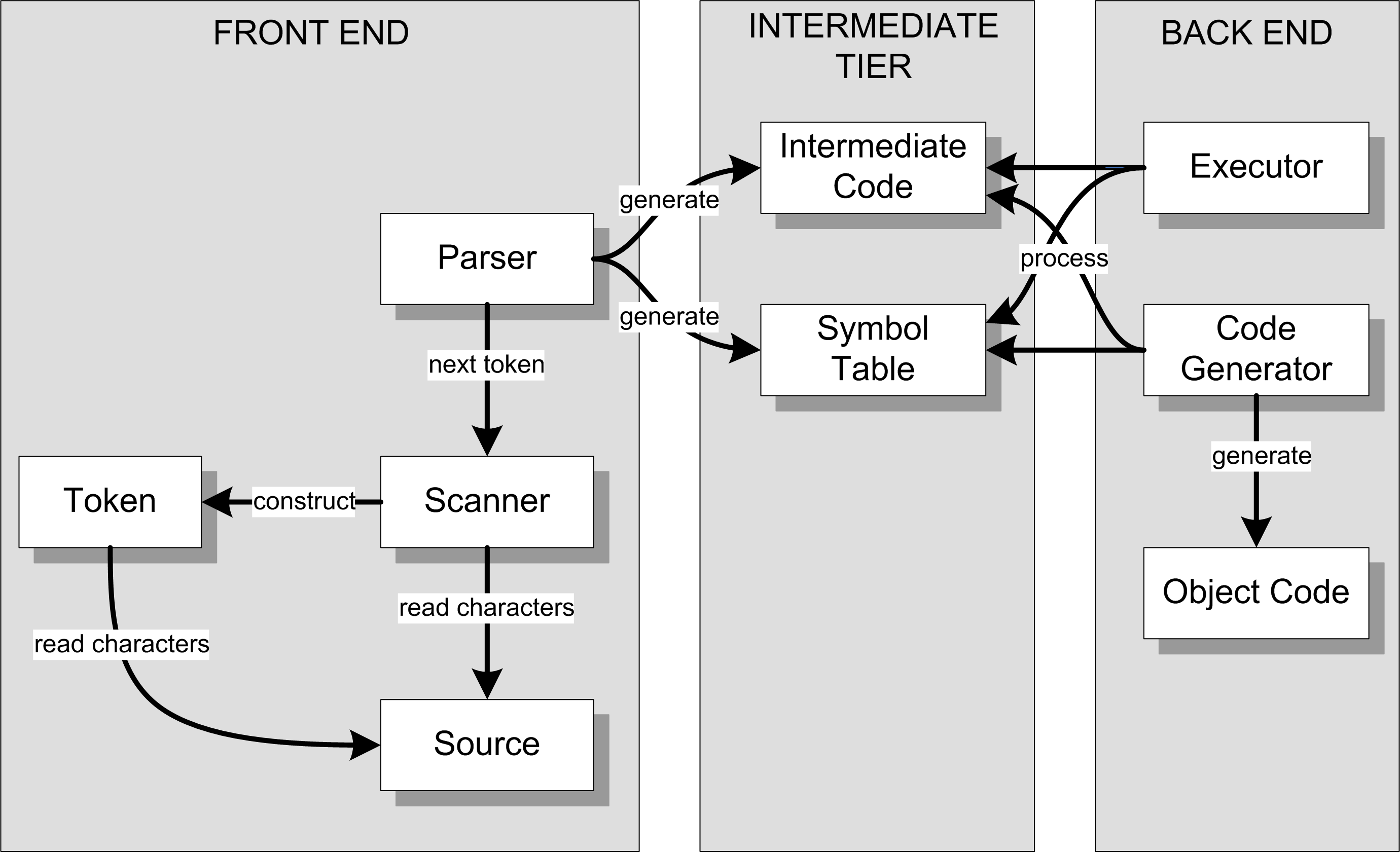 FROM:
3
Test the Scanner
Simple.cpp
main()
testScanner()

Source.h
currentChar()
nextChar()

Scanner.h
nextToken()
namespace frontend
Keep track of the current input character
and read the next character upon demand.
The scanner extracts the first character
of the next token. That first character 
determines what type of token is next.
4
Test the Scanner, cont’d
Token.h and Token.cpp
reservedWords table

word()
identifier
reserved word
number()
integer
real
string()
specialSymbol()
Distinguishes reserved words
from identifiers.
Each of these static Token member
functions is called by the scanner 
to create a token of the appropriate 
type and to extract the remaining 
characters of the token.
namespace frontend
5
Assignment #2: Scanner
Make the scanner more complete by adding the following Pascal tokens:

Reserved words:
DIV MOD AND OR
CONST TYPE VAR PROCEDURE FUNCTION
WHILE DO FOR TO DOWNTO IF THEN ELSE CASE OF

Special symbols:
<=  >  >=  <>  ..  '  [  ]
Pascal is not case-sensitive.
BEGIN begin Begin BeGiN
are all the same reserved word!
6
Assignment #2, cont’d
PROGRAM Newton;
    
BEGIN
    writeln(' n   Square root');
    writeln('----------------');
    
    FOR n := 1 TO 20 DO BEGIN
        write(n:2);
        
        root := n;
        prev := root;
        diff := 99999;
        
        WHILE diff > 0.000001 DO BEGIN
            root := (n/root + root)/2;
            diff := prev - root;
            prev := root;
        END;
            
        writeln(root:14:6)
    END
END.
Test your scanner with this test file Newton.txt :
7
Pascal Statement Syntax Diagrams
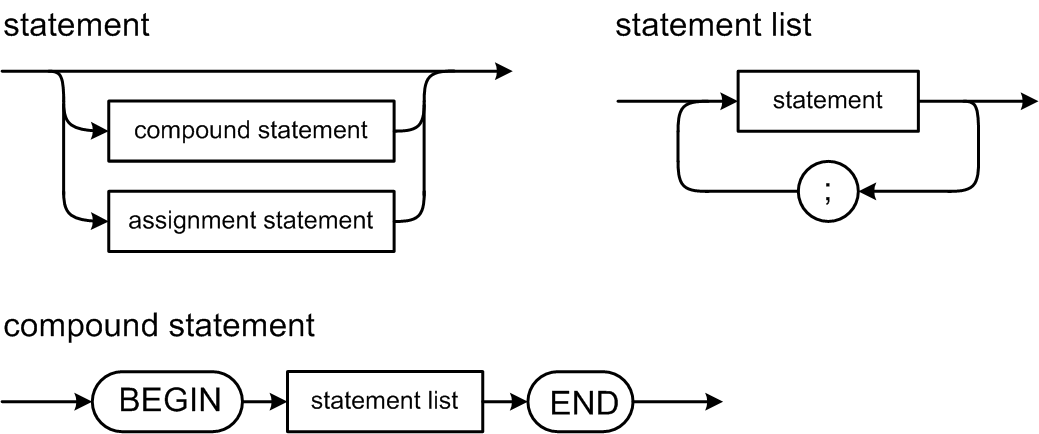 8
Pascal Statement Syntax Diagrams, cont’d
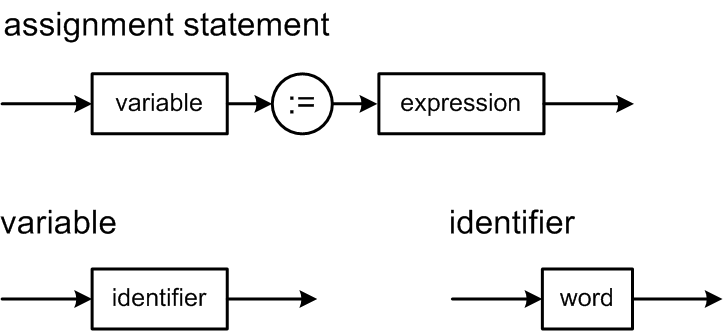 For now,
greatly simplified!
9
Pascal Expression Syntax Diagrams
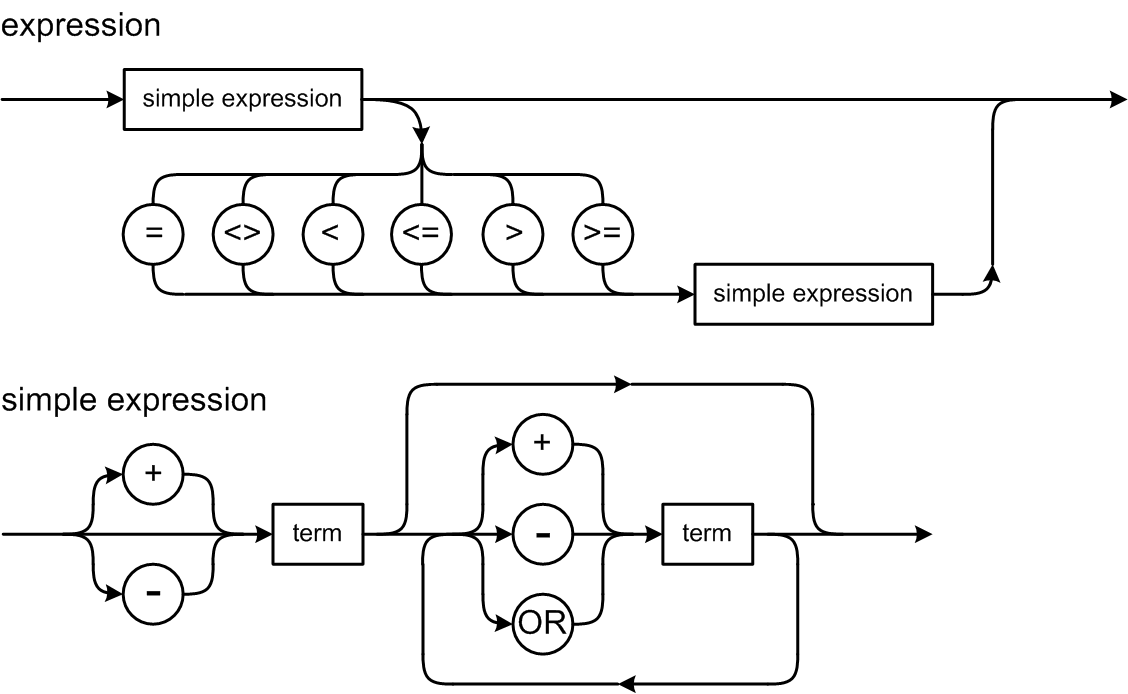 10
Expression Syntax Diagrams, cont’d
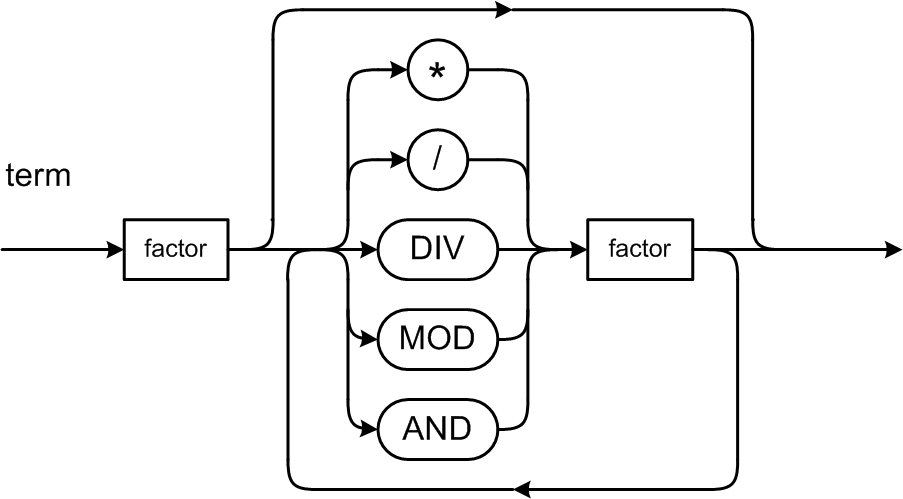 11
Expression Syntax Diagrams, cont’d
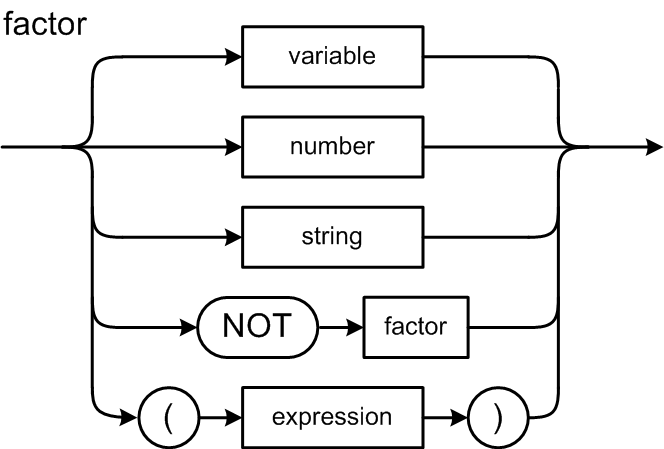 12
Pascal’s Operator Precedence Rules
If there are no parentheses:
Higher level operators execute before the lower level ones.
Operators at the same level execute from left to right.

Because the factor syntax diagram defines parenthesized expressions, parenthesized expressions always execute first, from the most deeply nested outwards.
13
Example Decomposition
alpha + 3/(beta – gamma) + 5
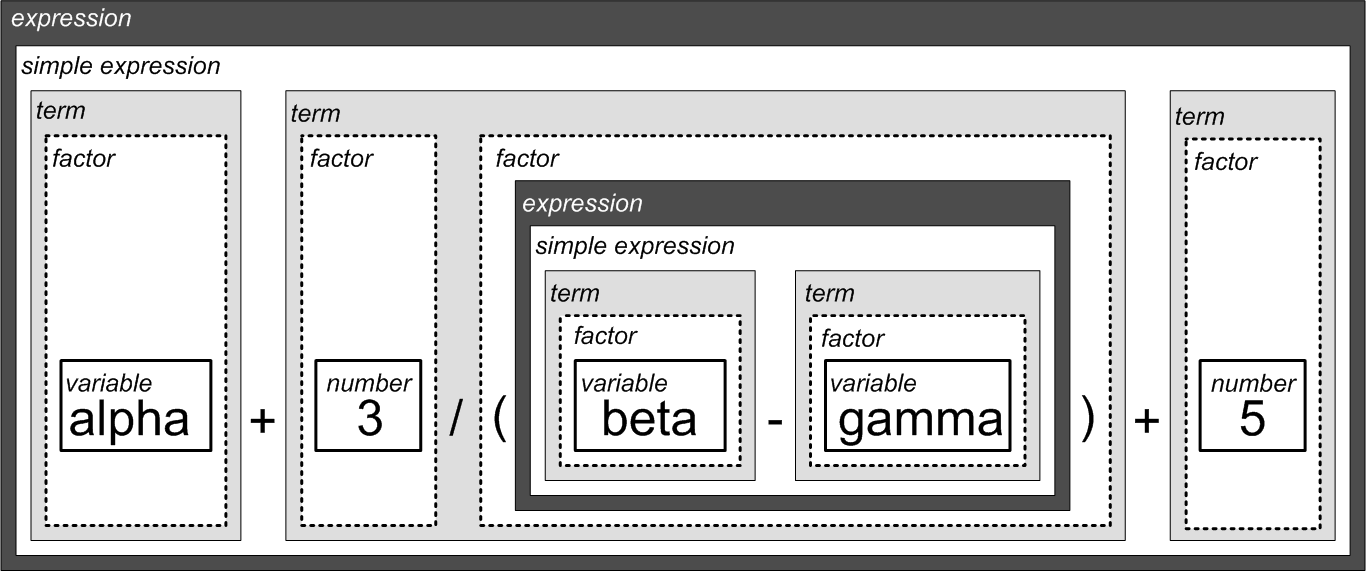 14
Pascal Control Statements
Looping statements

REPEAT UNTIL
WHILE DO
FOR TO
FOR DOWNTO

Conditional statements

IF THEN
IF THEN ELSE
CASE OF
15
Statement Syntax Diagram
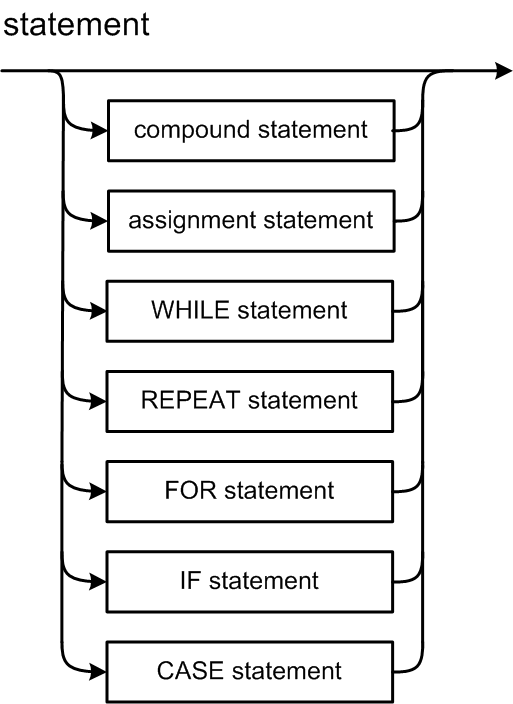 16
REPEAT Statement Syntax Diagram
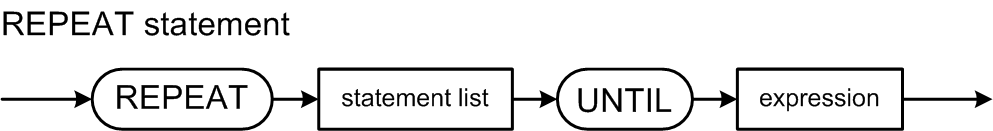 17
Parse Tree: Conceptual Design
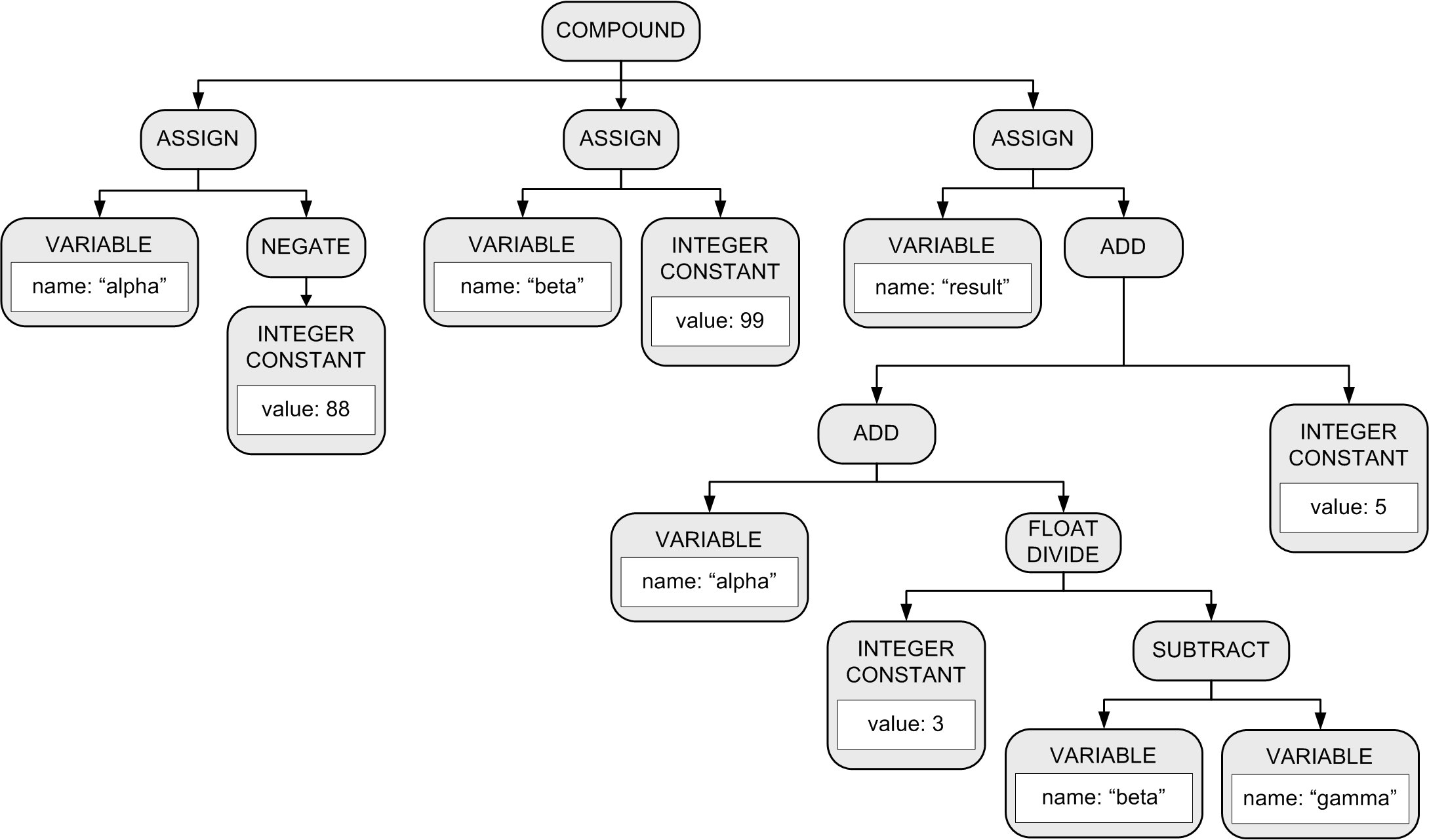 More accurately called an
abstract syntax tree (AST).
BEGIN
    alpha  := -88;
    beta   := 99;
    result := alpha + 3/(beta – gamma) + 5
END
18
Parse Tree: Basic Tree Operations
Create a new node. 
Create a copy of a node.
Set and get the root node of a parse tree.
Set and get an attribute value in a node.
Add a child node to a node.
Get the list of a node’s child nodes.
Get a node’s parent node.
19
Test the Parser
Parser.h and Parser.cpp
parseProgram()
parseStatement()
parseAssignmentStatement()
parseCompoundStatement()
parseRepeatStatement()
parseWriteStatement()
parseWritelnStatement()
parseExpression()
parseSimpleExpression()
parseTerm()
parseFactor()
parseVariable()
parseIntegerConstant()
parseRealConstant()
parseStringConstant()
namespace frontend
Many individual parser
member functions!
20
Building a Parse Tree
Each parse*() member function builds a new subtree and returns new the subtree’s root node.

The caller of the parse*() function adopts the new subtree’s root node as a child of the subtree that the caller itself is building.

The caller then returns the root node of the subtree that it built to its caller.

This process continues until the entire source has been parsed and we have the entire parse tree.
21
Building a Parse Tree
Example:
BEGIN
    alpha := 10; 
    beta  := 20
END
Function parseCompoundStatement()method creates a COMPOUND node.
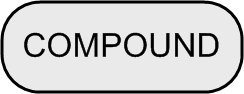 2. Function parseAssignmentStatement()creates an ASSIGN node and a VARIABLE node, which the ASSIGN node adopts as its first child.
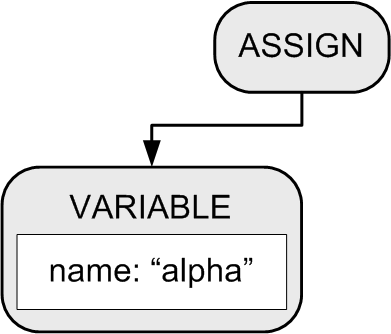 22
Building a Parse Tree
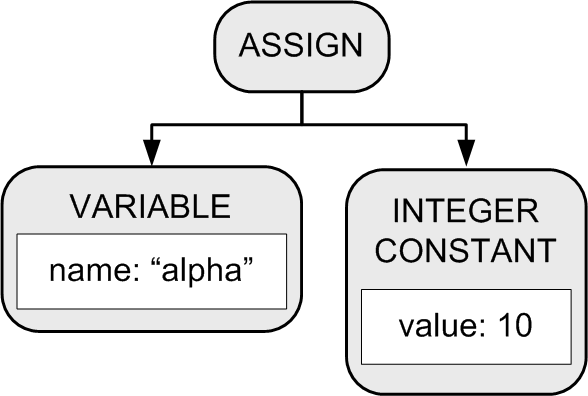 3. Function  parseExpression()  creates an INTEGER CONSTANT node which the ASSIGN node adopts as its second child.
BEGIN
    alpha := 10; 
    beta  := 20
END
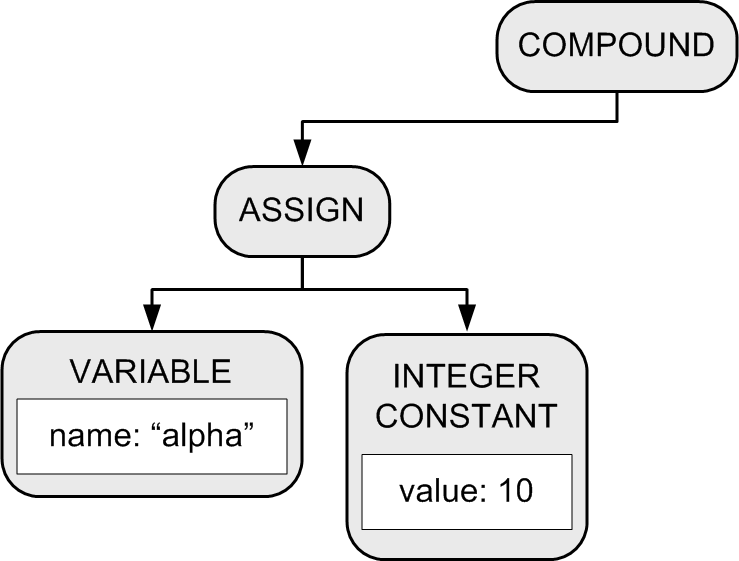 4. The COMPOUND node adopts the ASSIGN node as its first child.
23
Building a Parse Tree
Another set of calls to functions parseAssignmentStatement() and parsExpression() builds another assignment statement subtree.
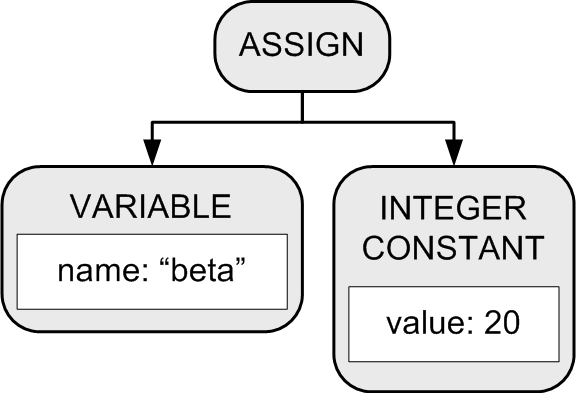 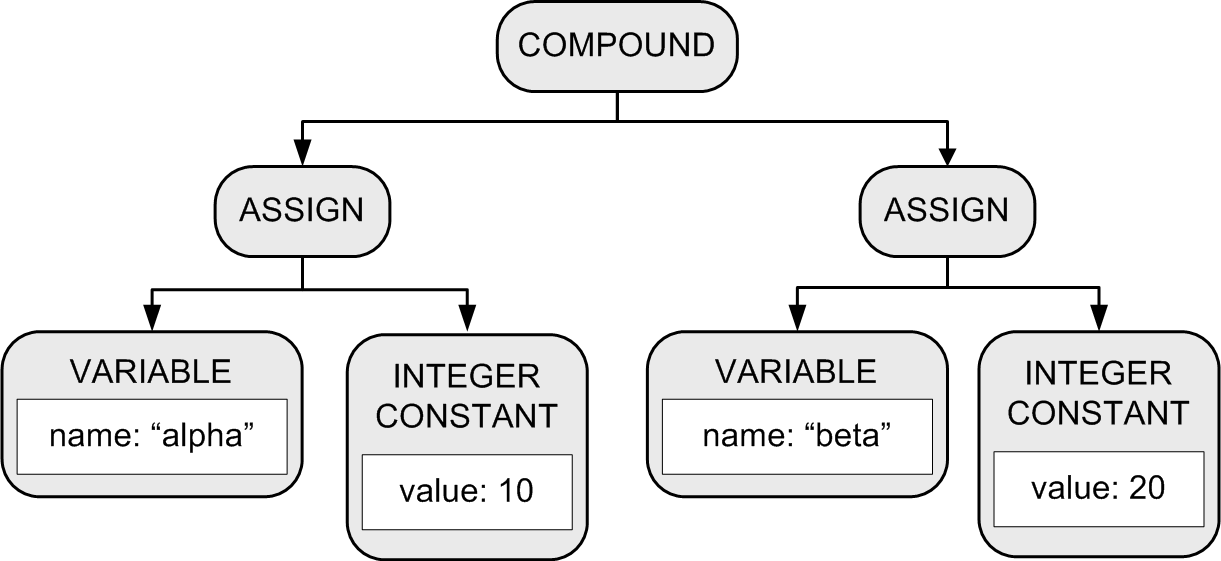 6. The COMPOUND node 
    adopts the subtree 
    as its second child.
BEGIN
    alpha := 10; 
    beta  := 20
END
24
Parse Tree Node
Node.h
adopt()
namespace intermediate
25
Types of Parse Tree Nodes
Node.h
enum class NodeType
{
    PROGRAM, COMPOUND, ASSIGN, LOOP, TEST, WRITE, WRITELN,
    ADD, SUBTRACT, MULTIPLY, DIVIDE, EQ, LT,
    VARIABLE, INTEGER_CONSTANT, REAL_CONSTANT, STRING_CONSTANT
};
26
Printing Parse Trees
Utility class ParseTreePrinter prints parse trees.

Prints in an XML format.
namespace intermediate
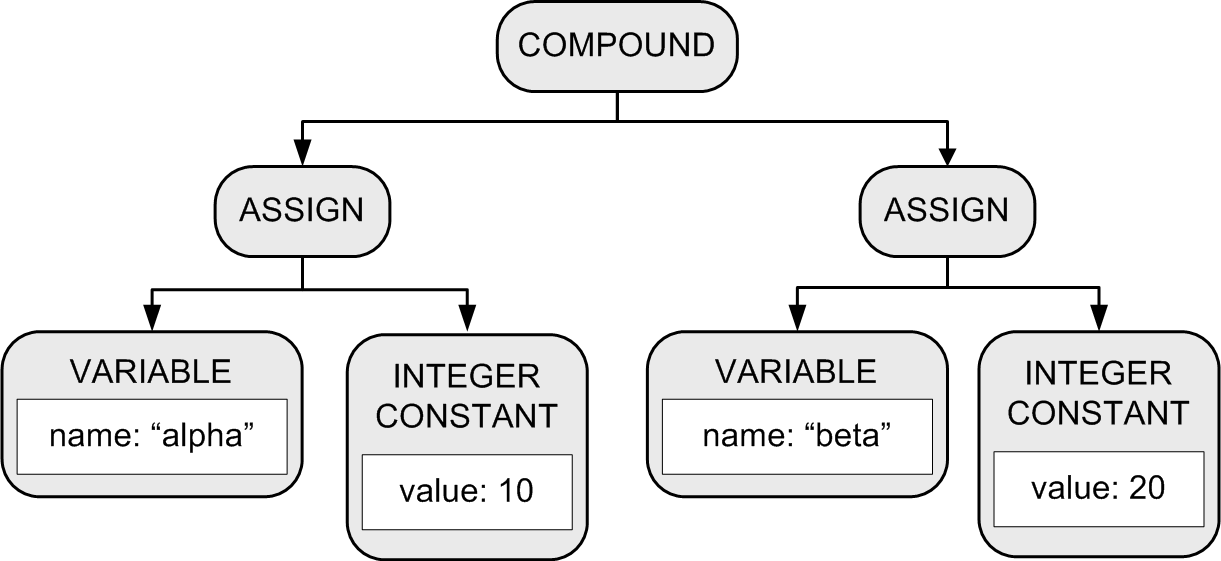 <COMPOUND line="11">
    <ASSIGN line="12">
        <VARIABLE id="alpha" level="0" />
        <INTEGER_CONSTANT value="10" />
    </ASSIGN>
    <ASSIGN line="13">
        <VARIABLE id="beta" level="0" />
        <INTEGER_CONSTANT value="20" />
    </ASSIGN>
</COMPOUND>
Demo
27
The Symbol Table: Basic Concepts
Purpose

To store information about certain tokens during the translation process (i.e., parsing and scanning)

What information to store?

Anything that’s useful!
For an identifier:
name
data type
kind (variable name, type name, function name, etc.)
28
The Symbol Table: Conceptual Design
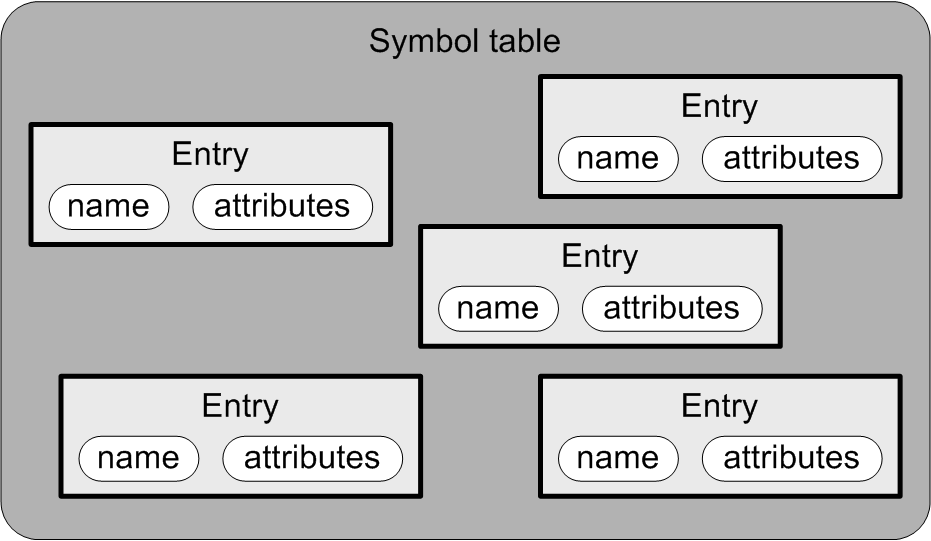 Goal: The symbol table
should be source language
independent.
Each entry in the symbol table has
a name
attributes
29
The Symbol Table: Basic Operations
Enter new information.
Look up existing information.
Update existing information.

The parser performs these operations whenever it gets an identifier token from the scanner.
30
What Needs a Symbol Table?
A Pascal program
Identifiers for constant, type, variable, procedure, and function names.

A Pascal procedure or function
Identifiers for constant, type, variable, procedure, and function names.
Identifiers for formal parameter names.

A Pascal record type
Identifiers for field names.
31